Microsoft Partner Program
Tomáš Přáda
Partner Strategy & Programs Director
Microsoft Česká Republika
Agenda
Partnerský ekosystém
Microsoft Partnerský Program
Nástroje efektivní spolupráce
Obchodní strategie
Vaše příležitost
Kritéria úspěchu
Prodej
Institute for Partner Education and Development, CMP Channel (Feb 2007)
Marketing
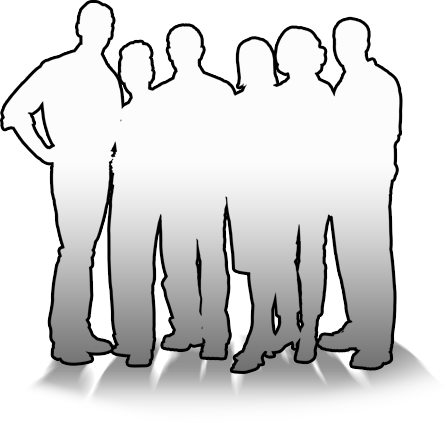 Konzultační služby
Partnerský program - očekávání
Předprodejní podpora 32%
Institute for Partner Education and Development, CMP Channel (Feb 2007)
Obchodní dovednosti 30%
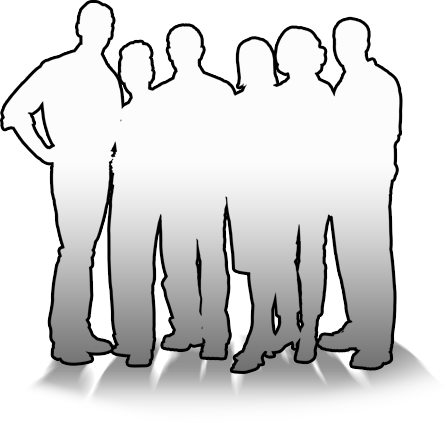 Partnerský portál 21%
Odbornost
Vzdělávání
Zákaznická řešení
Práce s informacemi
Výrobce SW
Správa dat
Pokročilá infrastruktura
Podnikové procesy
Výrobce HW
kompetence
Síťová infrastruktura
Licencování
Dynamics
Zabezpečení
Mobilita
Microsoft Partner Program
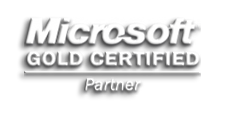 95
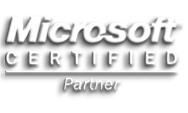 127
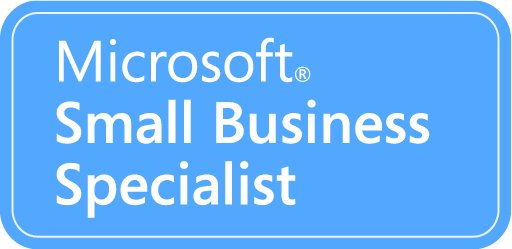 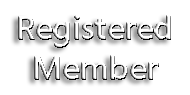 2351
109
Partnerské benefity
Microsoft Partner Program
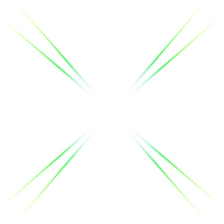 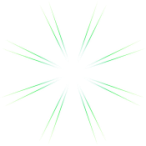 Obchodní spolupráce
Technická podpora
Marketingová podpora
Vzdělávání a rozvoj
Předprodejní podpora
Licenční výhody
Přístup k inovacím
Technická podpora
Peter Rus
Presales Technical Support Engineer Microsoft Česká Republika
Podpora pro všechny
Informační Linka (Po-Pá 8:00 – 20:00)
Tel.: 841 300 300 / 2 / 2
Email: czinfo@microsoft.com
Informace o produktech, licencování produktů

Linka Technické Podpory (Po-Pá 8:00 – 20:00)
Tel.: 841 300 300 / 2 / 1
Email: czhelp@microsoft.com
Obecná technická podpora pro firemní zákazníky

Diskuzní fóra
 http://forums.microsoft.com
Technické dotazy na produkty
Registered Member a vyšší
Business Critical Phone Support (Po-Pá 8:00 – 20:00)
Tel.: 841 300 300 / 3 / 1
Telefonická podpora při ohrožení produkce - primárního podnikatelského zaměření u zákazníka. Omezeno pouze na situace, které lze řešit po telefonu

Před použitím se partneři musí zaregistrovat podle instrukcí uvedených na stránce: http://support.microsoft.com/ActivateSupport
Certified partner a vyšší
Professional Support (Po-Pá 8:00 – 20:00)
Tel.: 841 300 300 / 3 / 1
Email: profcz@microsoft.com
Řešení technických potíží, „platba“ prostřednictvím Incidentů. Každý (Gold) Certified partner má k dispozici tzv. 5Pack

Tele-based Presales Technical Support (Po-Pá 8:30 – 17:30)
Tel.: 841 300 300 / 3 / 2 / *
Email: czpspts@microsoft.com
Předprodejní technická podpora, srovnávání produktů, podpora při konkurenčních situacích
Služba je zdarma pro všechny zaměstnance kvalifikovaného partnera a početně neomezená
Gold Certified Partner
Technical Service Coordinator
Tel.: 841 300 300 / 3 / 3 / *
Email: czpstsc@microsoft.com
Technický doplněk PAMa
Premier Support Agreement
Určeno pro zákazníky a partnery, kterým základní nabídka podpory nestačí

Mezi klíčové výhody patří:
	- dostupnost 24x7
	- on-site podpora
	- proaktivní práce se zákazníkem či partnerem
	- odborné semináře
	- Microsoft Premier Online
Další zdroje informací
MSDN
TechNet
Technical Demonstration Toolkit
Tele-based Pre-sales Technical Support
Odpovědi na technické otázky v předprodejní fázi
Porovnávání vlastností produktů
Podpora v konkurenčních situacích
Odpovědi na jednoduché licenční otázky

Pro Certified a Gold Certified partnery (všichni zaměstnanci, bezplatně a počtem neomezeně)
Telefon: 841 300 300 / 3 / 2 / 1
Email: czpspts@microsoft.com
V pracovní dny 8:30 – 17:30
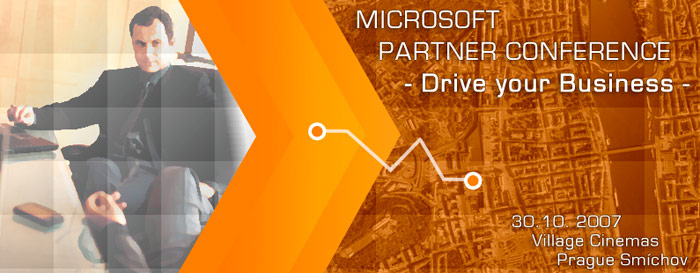 Vzdělávání a rozvojPartner Learning Center
Plánování rozvoje
Přehled veškerých školení pořádaných ve spolupráci Microsoft a školicích středisek
Komplexní nabídka - vyhledávací kriteria
Produkt/technologie
Kompetence
Specializace
Forma školení
Licenční výhody
Andrea Vlčková
Licensing Specialist
Microsoft Česká Republika
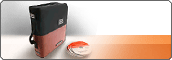 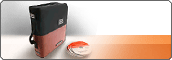 v-jipeka@microsoft.com
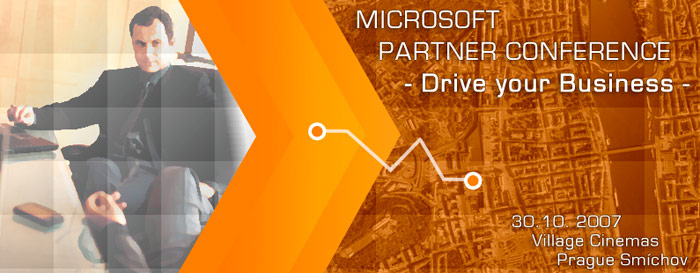 MarketingPartnerský zpravodaj a web
Zpravodaj - nová strategie, úpravy , změny
Partnerské stránky
https://partner.microsoft.com/global/
Program
Produkty a řešení
Obchod a marketing
Licencování
Vzdělávání
Podpora a bezpečnost
MarketingPartner Marketing Center
Partner marketing center
Partner Logo Builder
Partner marketing Advisor???
Role-based selling
Software plus Service
MarketingSolution Profiler
Hledáte zákazníka - zviditelnění
Hledáte obchodního partnera - networking
Response Management through Partners (RMtP)
Jan Štefka
Customer Service
Microsoft Česká Republika
Response Managementthrough Partners
Nový benefit pro Gold a Certified Partnery
Kdy využít RMtP
Kde nás najdete
https://rmtp.partners.extranet.microsoft.com
Response Managementthrough Partners
Reakční doba
Rychlá pomoc
Možnost předání názorů
https://rmtp.partners.extranet.microsoft.com
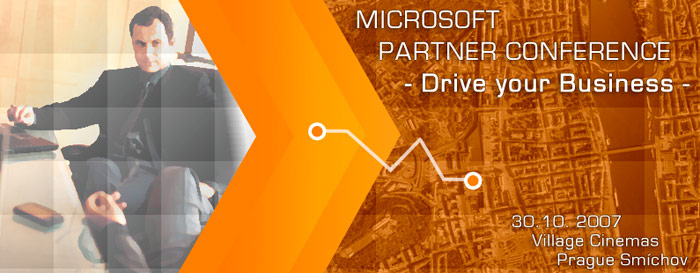 Kompetence
Gold
Certified Partner

120 bodů
Certified Partner

50 bodů
Registered Member

0 bodů
MSPP – podmínky
2 certifikovaní zaměstnancu/produkt, další požadavky
3 reference
120 partnerských bodů
Členství alespoň v jedné kompetenci
Splnění požadavků úrovně Certified Partner
50 partnerských bodů
2 MCP nebo certifikovaný produkt
Rozšířená profilace firmy na webových str.
Roční partnerský poplatek
Žádné požadavky na partnerské body 
 Profilace firmy na webových stránkách
 Souhlas s „Terms and Conditions“
MSPP  podpora
Greta Gebelová
v-mgebel@microsoft.com
MSPP Specialist
Partnerská strategie
One Microsoft
interní procesy a komunikace
Spolupráce
Obchodní
Marketingová
Rozvoj
Microsoft Partner Leadership Team
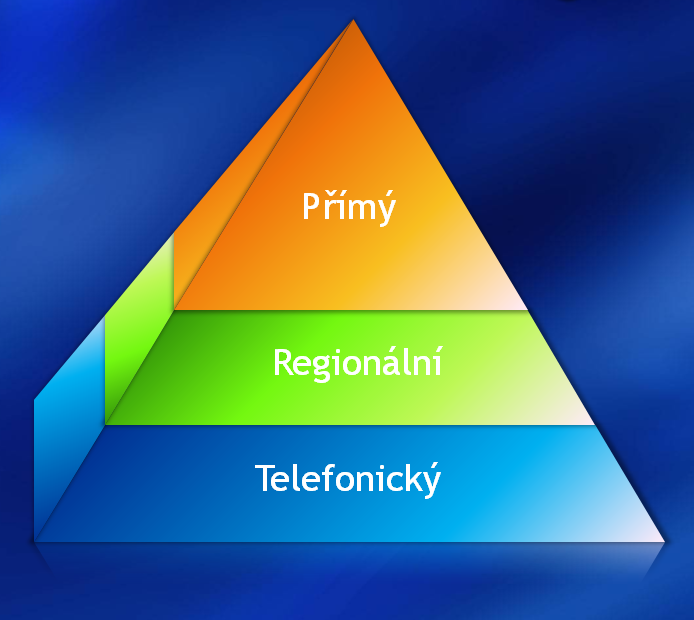 Partnerské konference
Worldwide Partner Conference  		 Houston, Texas, USA

Červenec 2008
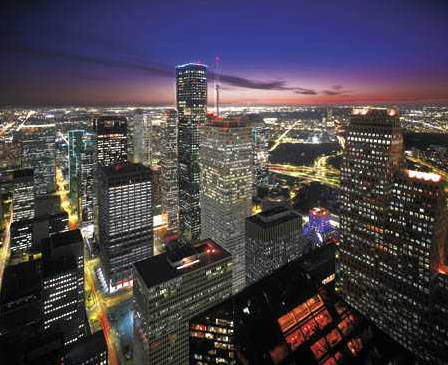 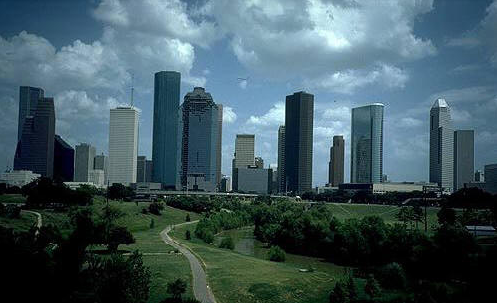 Proč být Microsoft Partnerem
Komplexní platforma
Efektivní partnerský model
Produkty, řešení,…
Partnerská strategie
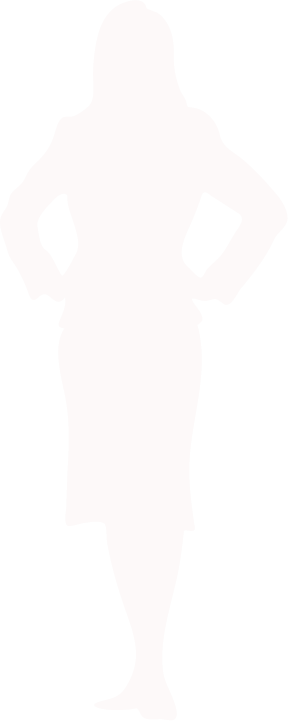 Microsoft Partner Program
Zviditelnění!
Konkurenční výhoda
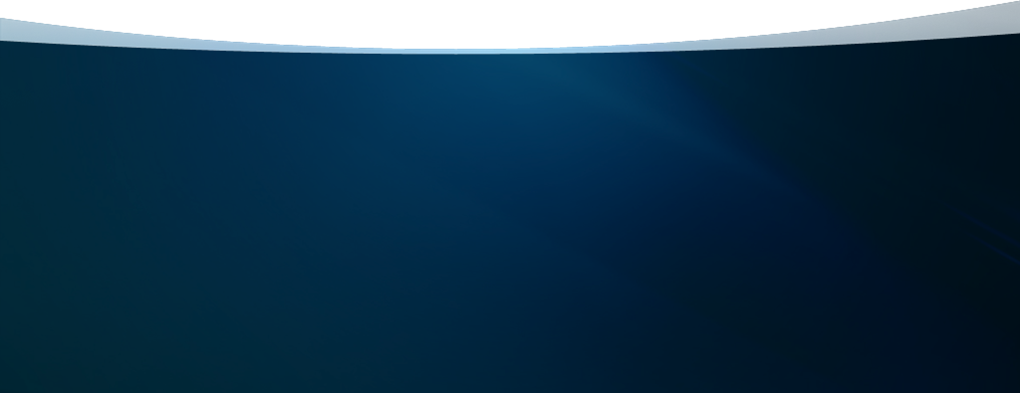 Podpora & spolupráce
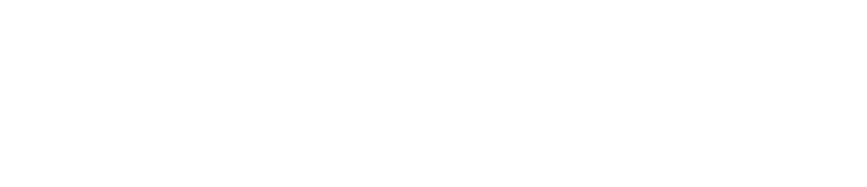 © 2007 Microsoft Corporation. All rights reserved. Microsoft, Windows, Windows Vista and other product names are or may be registered trademarks and/or trademarks in the U.S. and/or other countries.
The information herein is for informational purposes only and represents the current view of Microsoft Corporation as of the date of this presentation.  Because Microsoft must respond to changing market conditions, it should not be interpreted to be a commitment on the part of Microsoft, and Microsoft cannot guarantee the accuracy of any information provided after the date of this presentation.  MICROSOFT MAKES NO WARRANTIES, EXPRESS, IMPLIED OR STATUTORY, AS TO THE INFORMATION IN THIS PRESENTATION.